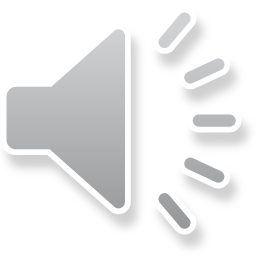 CHIM ĐƯA THƯ
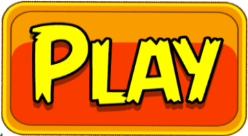 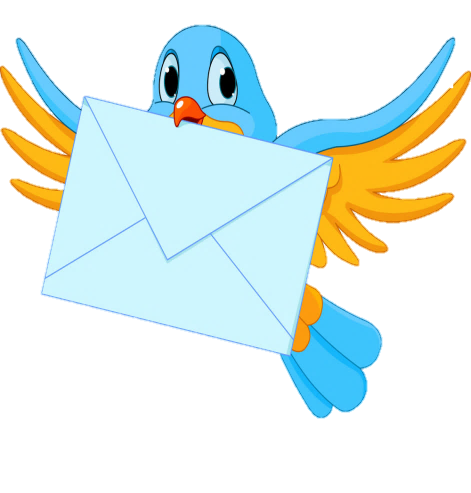 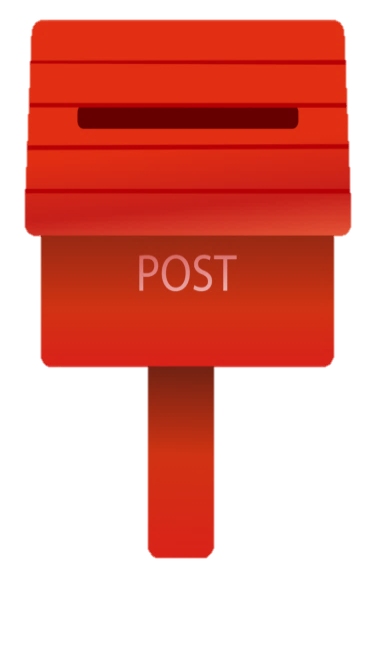 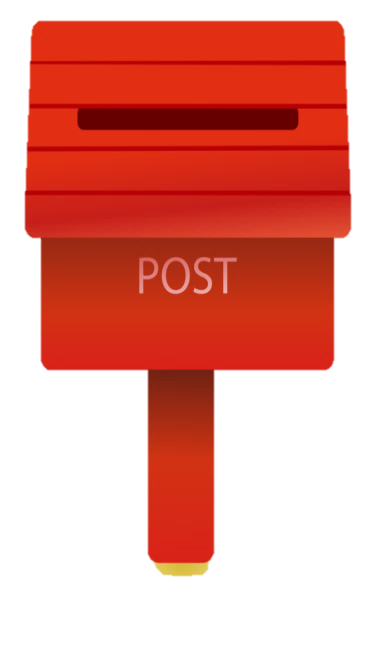 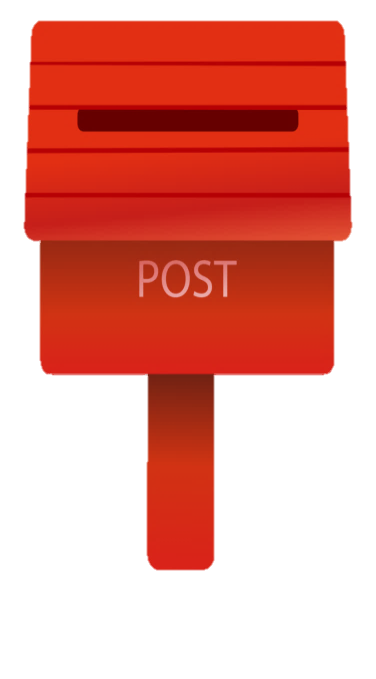 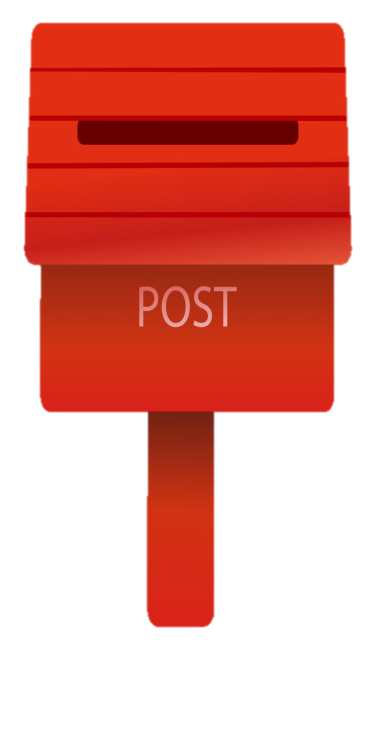 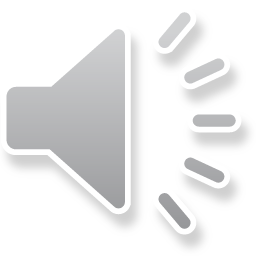 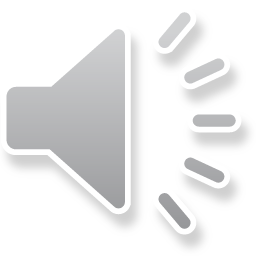 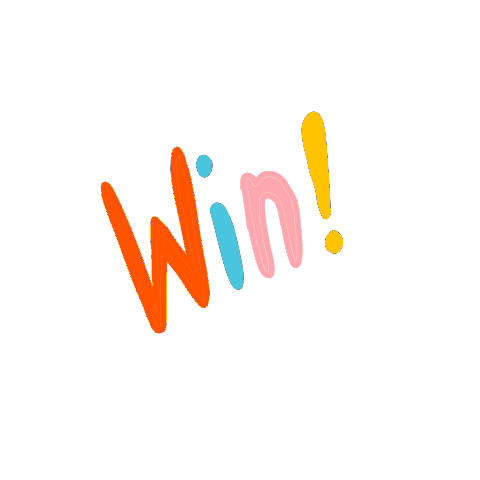 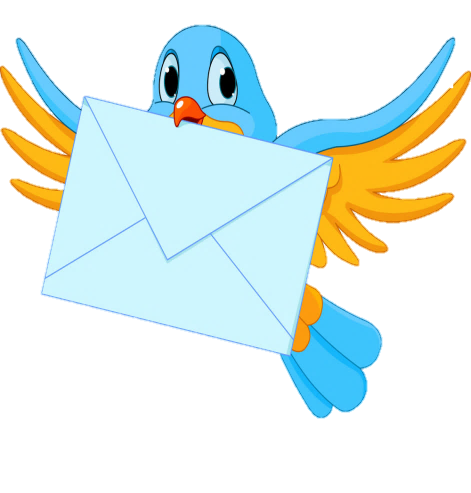 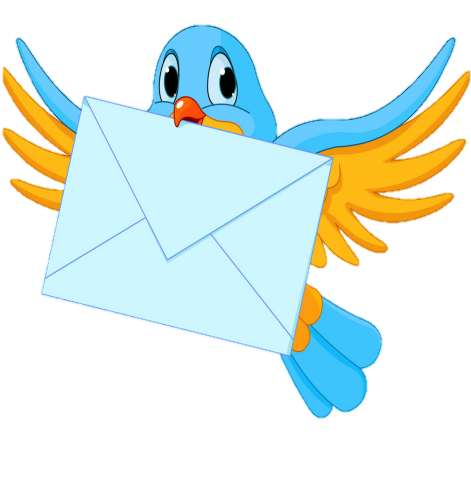 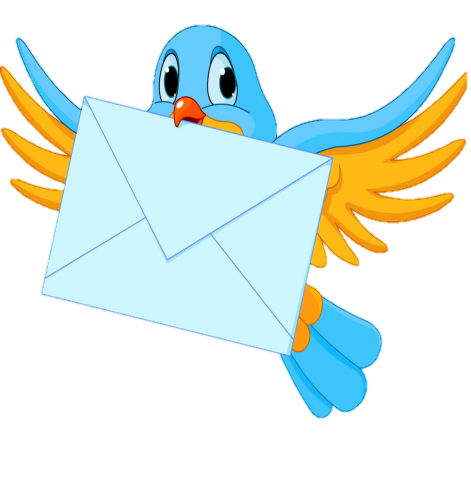 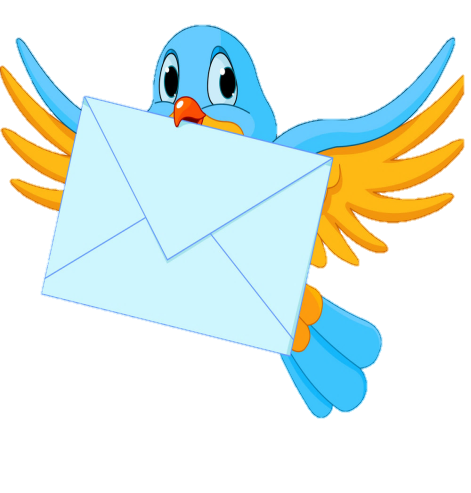 34+ 25
23+ 42
61 + 18
33+ 54
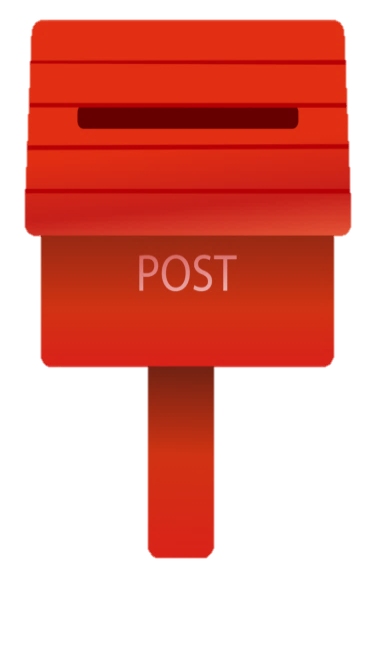 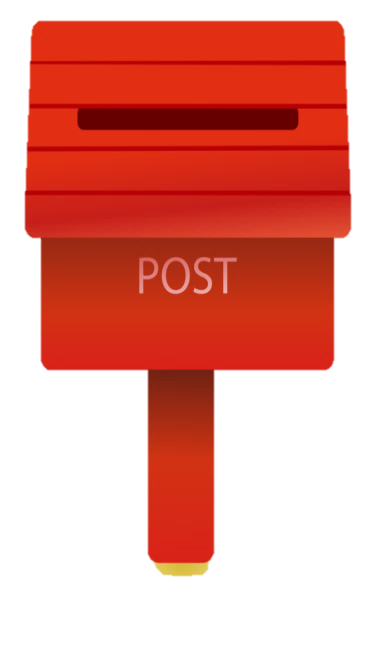 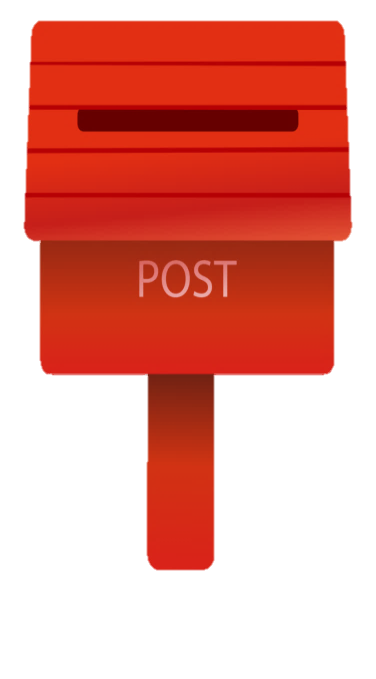 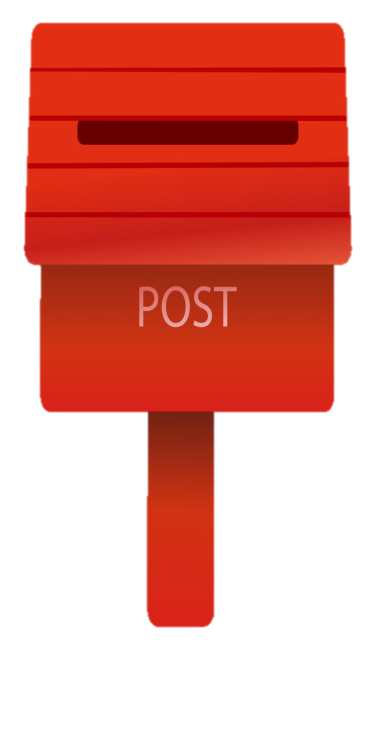 59
79
65
87
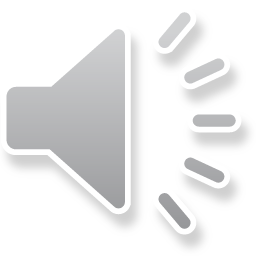 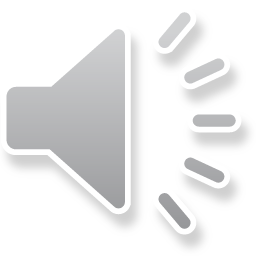